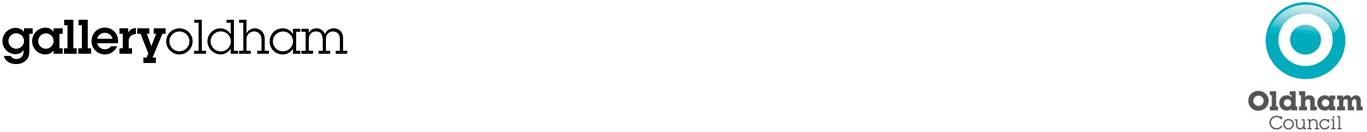 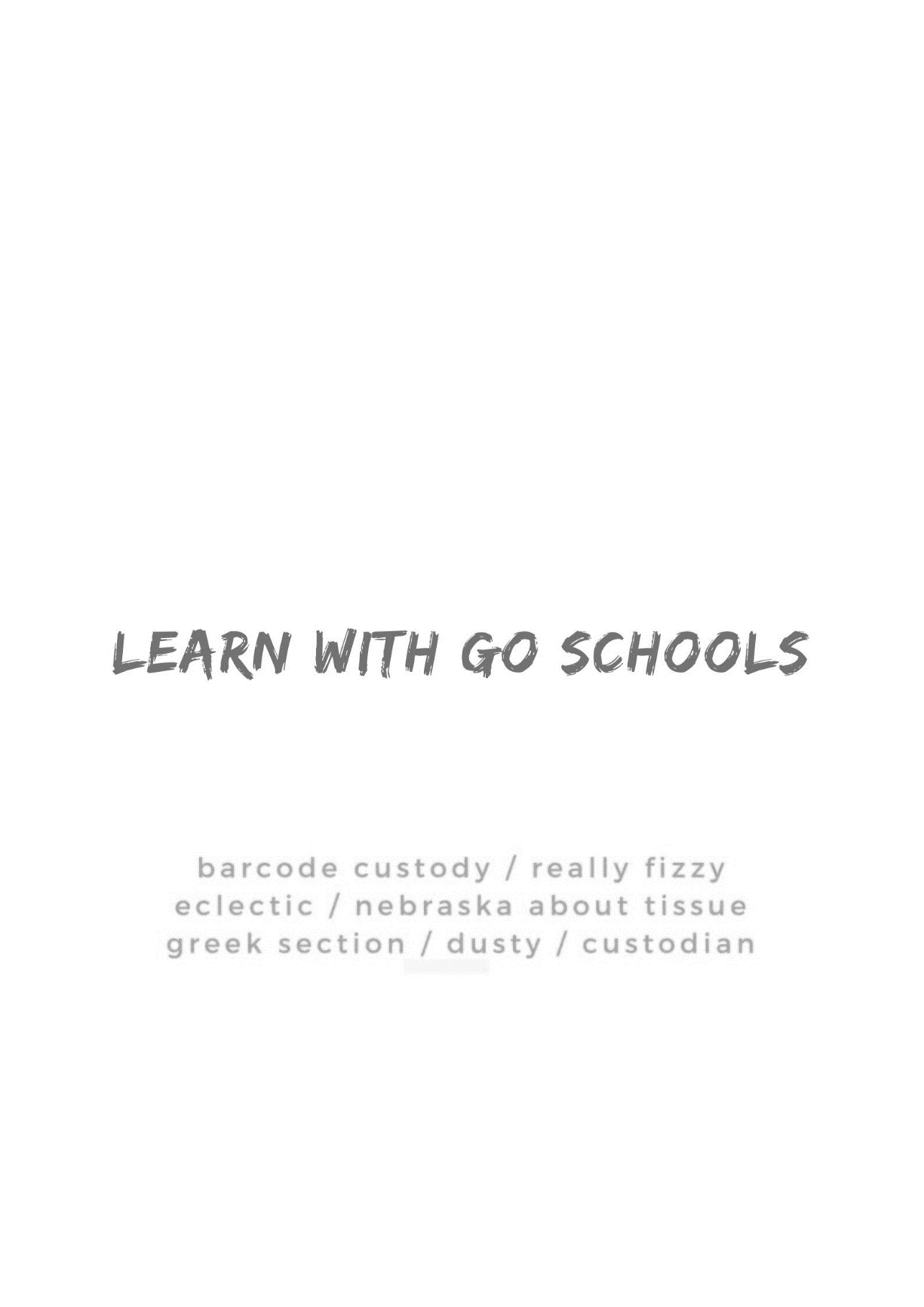 Women Artists
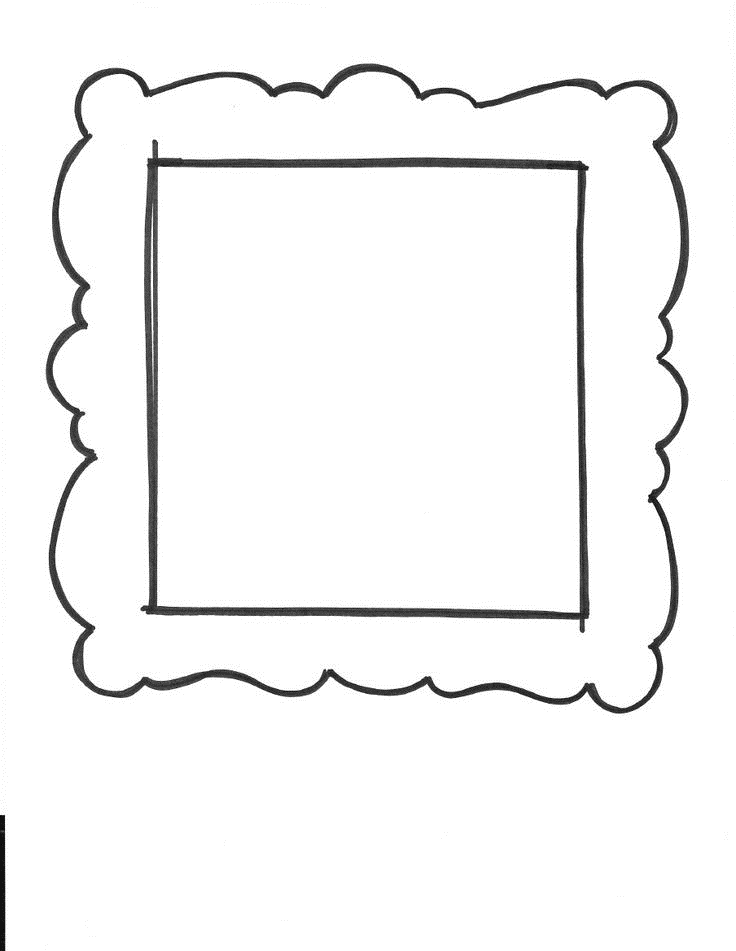 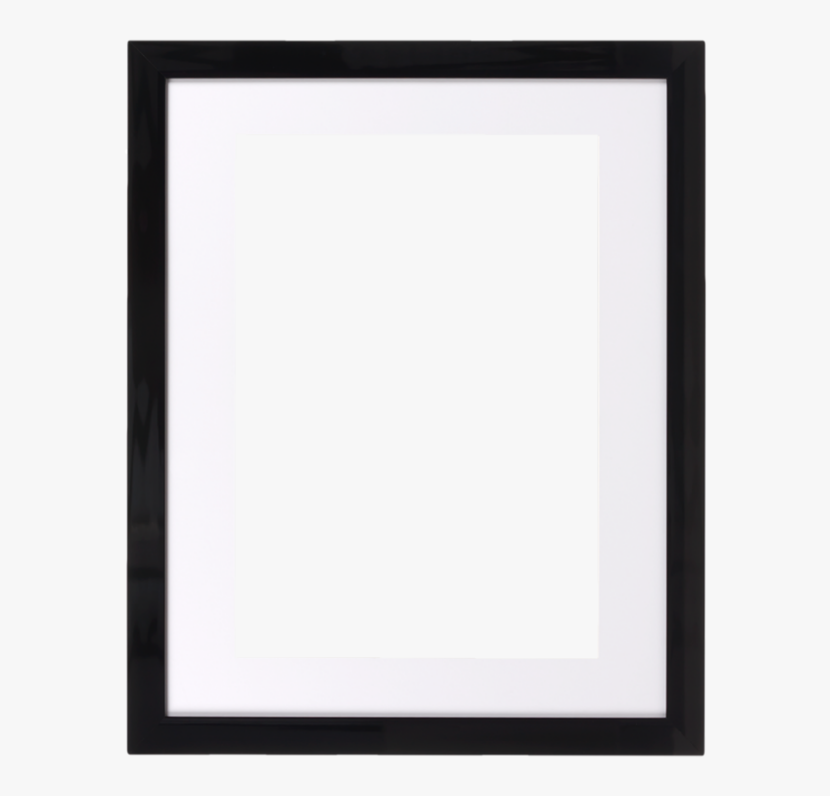 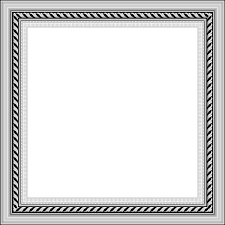 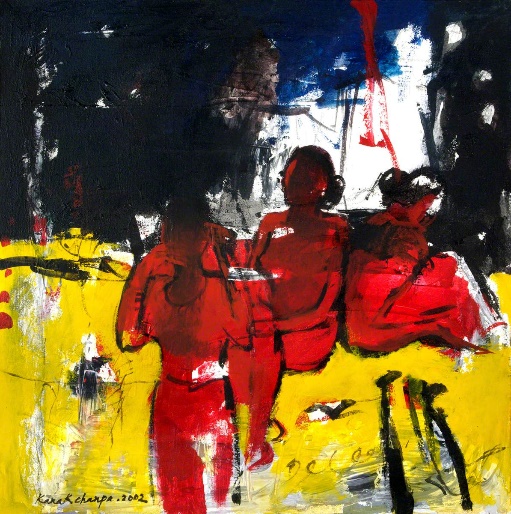 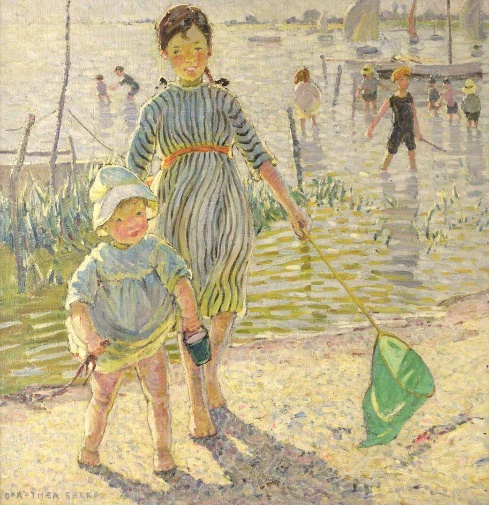 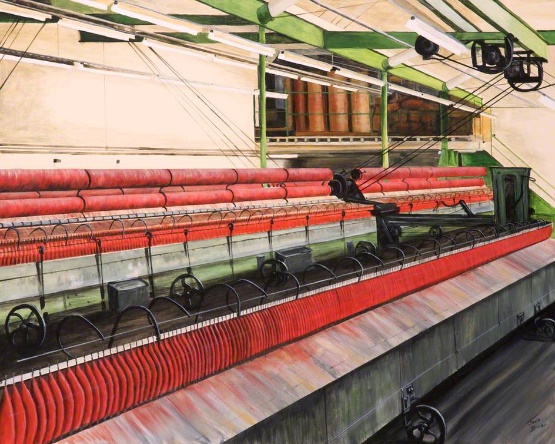 In the Red, Kanak Chanpa Chakma
Spinning Mules 3 and 4, Janis Bowie
Paddlers, Dorothea Sharp
Images by Gallery Oldham and Art UK.
For many hundreds of years, men were paying artists to make art, deciding which art to buy, and deciding which art could be shown in and bought by museums.

Most of the artists weremen, because womenwere expected to be athome having children and looking after the house. 
There were women artists, but for a long time it was harder for them to find chances to show their art.

Later, male art historians wrote about male artistsbut most of them ignored women artists. People assumed the term “artist” referred to a man.
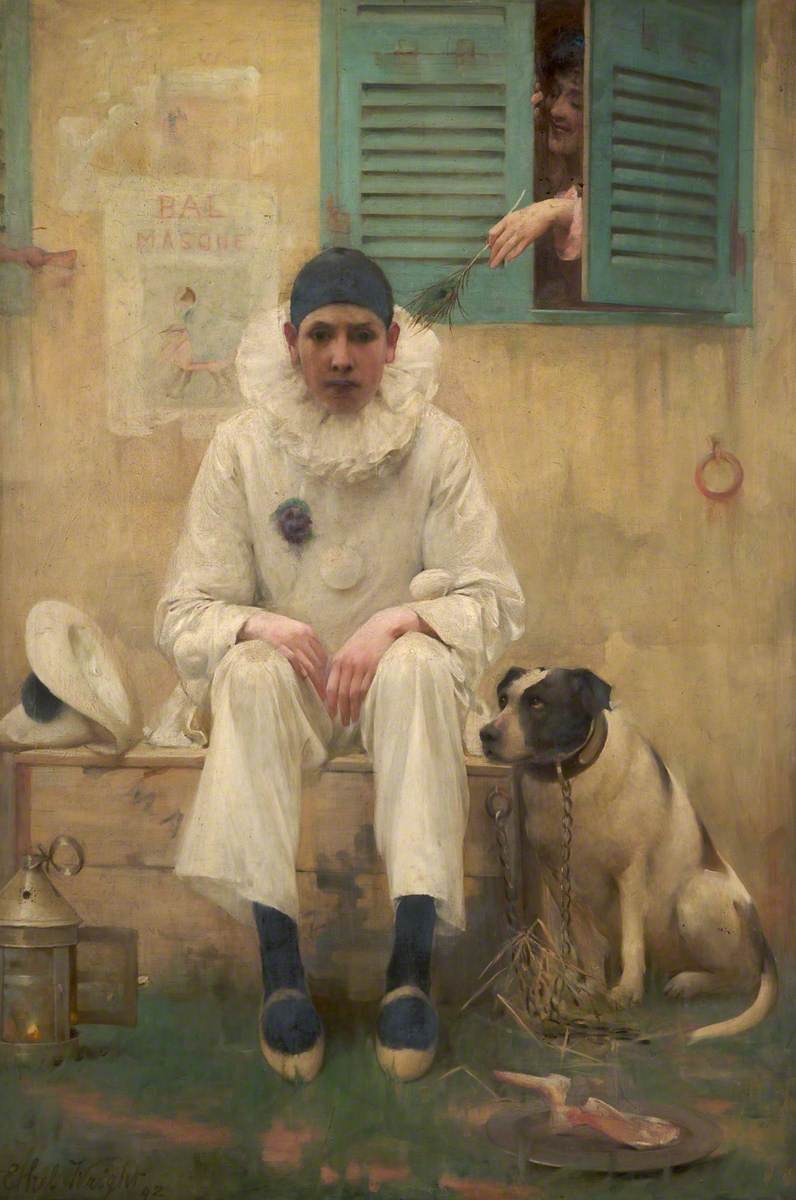 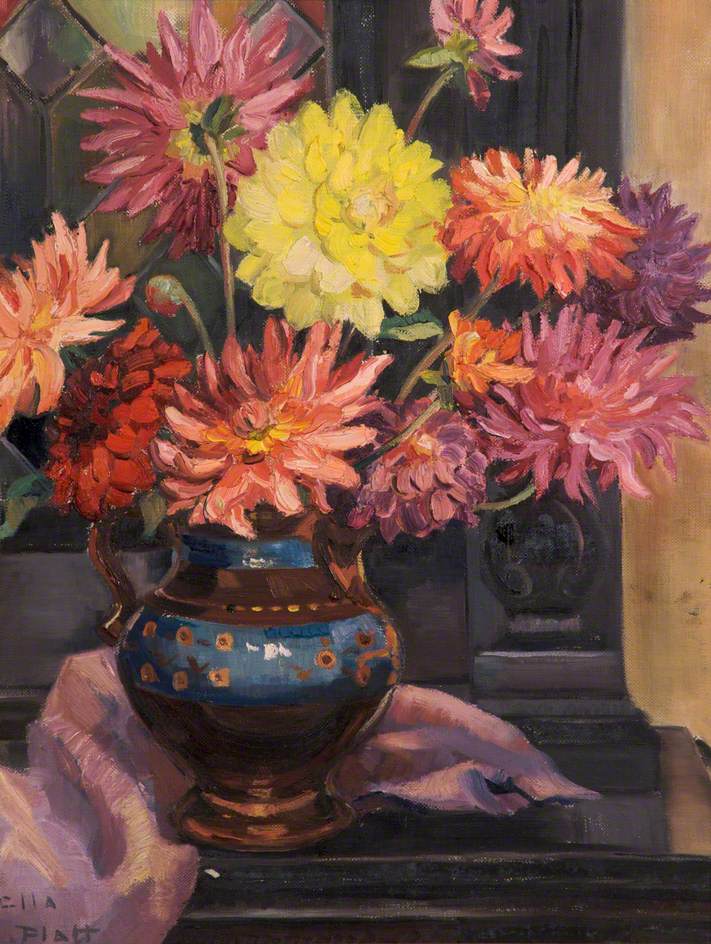 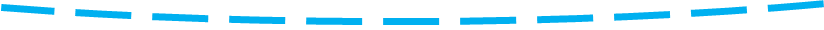 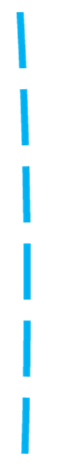 Flowers (recto), Stella Platt
Bonjour, Pierrot!, Ethel Wright
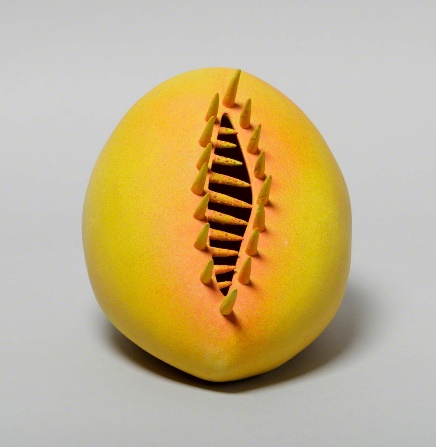 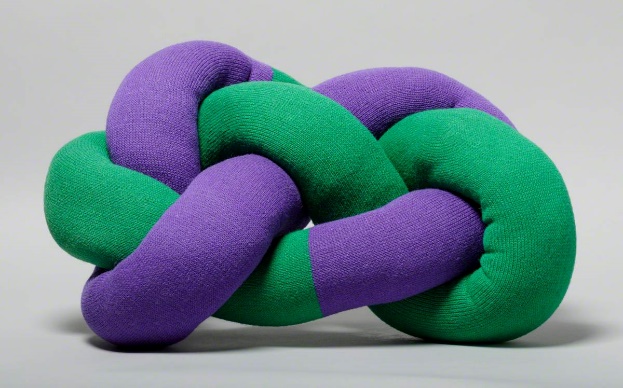 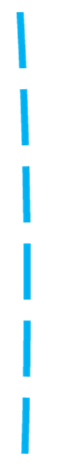 Small Mollington Knot Cushion,Ann Sutton
Spikey Orange,Catrin Mostyn Jones
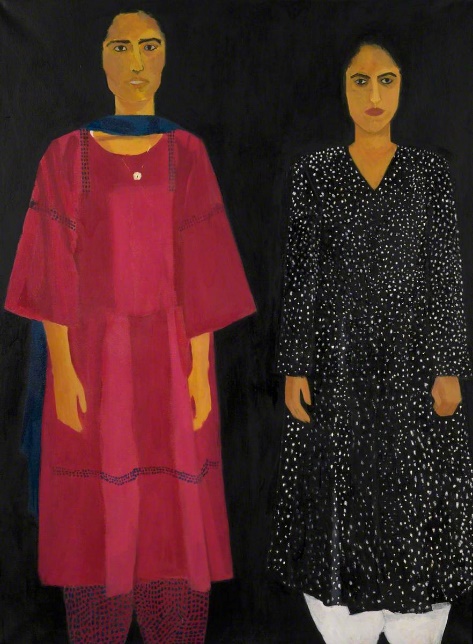 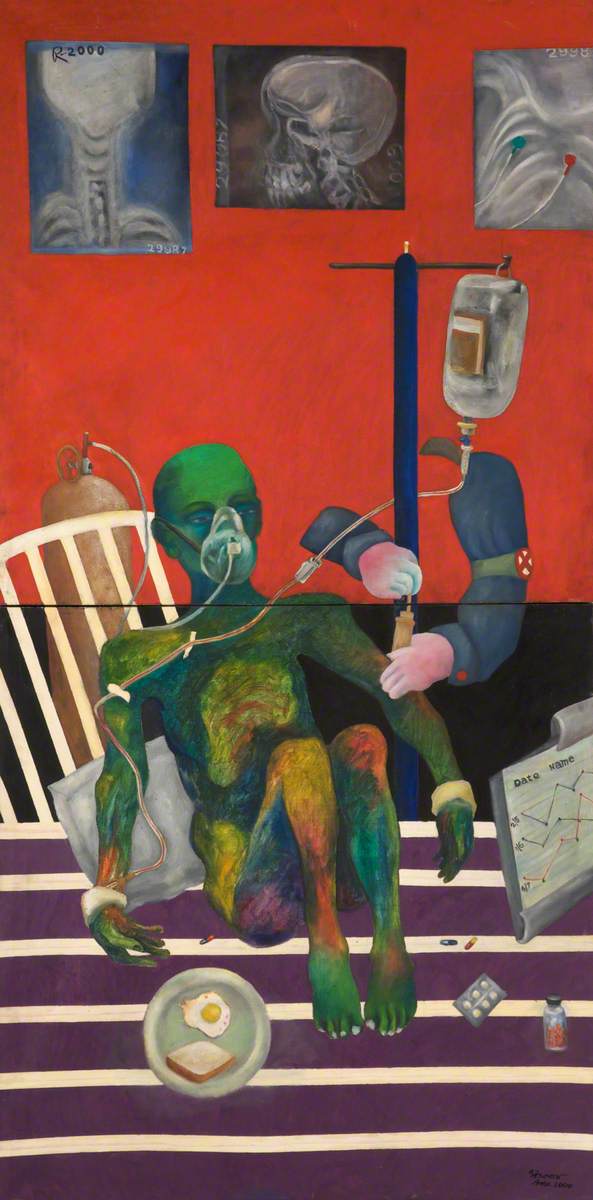 By selecting a group of women artists in our collection for this resource, we are highlighting the hard work of women making art.

We are still interested in the history of male artists as well. We just want to hear more voices and different stories. 


ACTIVITY:

Research the womenartists and their artworks in this resource using Art UK and other sources online. Then choose one artist. What stands out to youabout their work and life? Write an article topromote them!
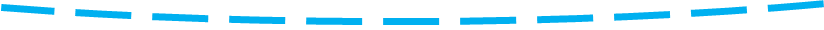 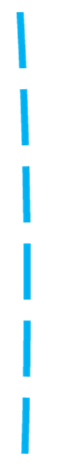 Portrait of Two Sisters, Aneela Majid
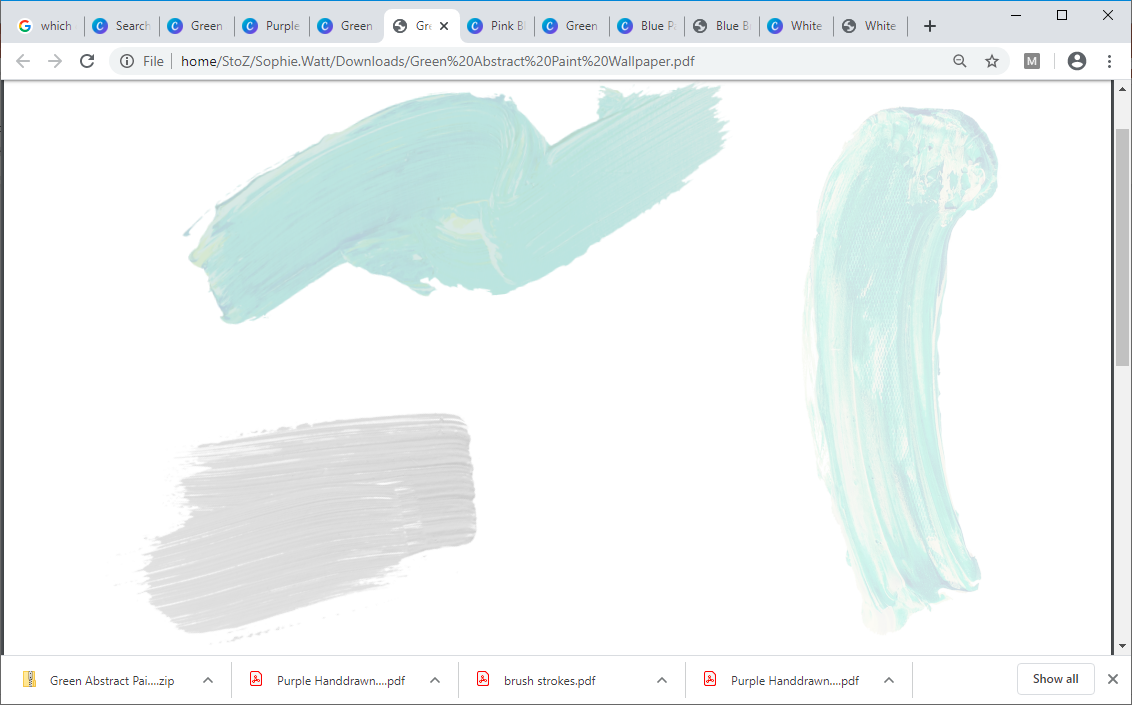 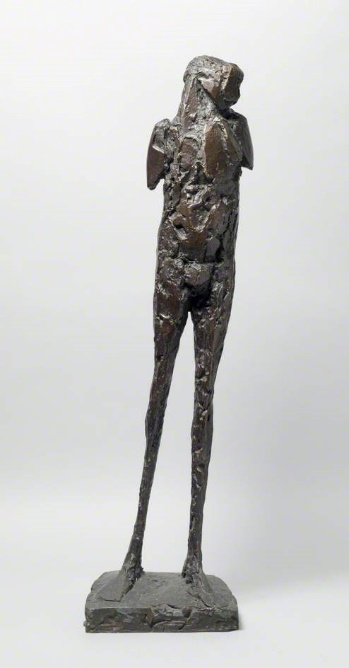 Insulin, Atia Islam Anne
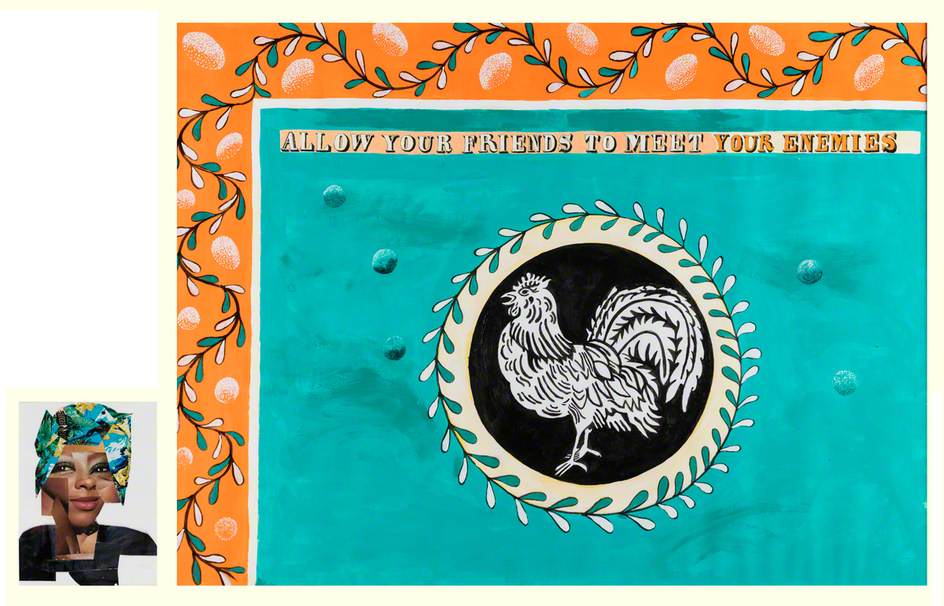 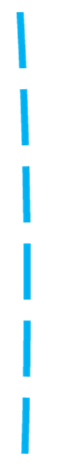 Allow Your Friends to Meet Your Enemies (diptych, right and left panel), Lubaina Himid
Birdman, Elisabeth Frink
ACTIVITY:

These paintings bywomen artists Joyce Parfitt and Shelia Dewsburyare of Oldham’slandscapes. Make yourown landscape artworkof a place near you, an imagined site, or yourgarden view! Draw it,paint it, or recreate itwith fabrics or foundobjects around yourhome.
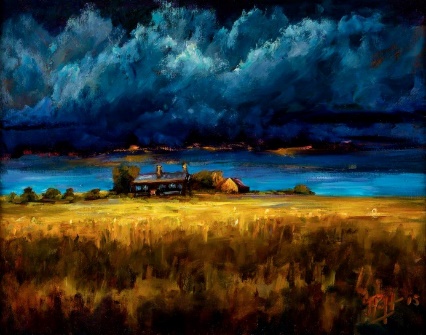 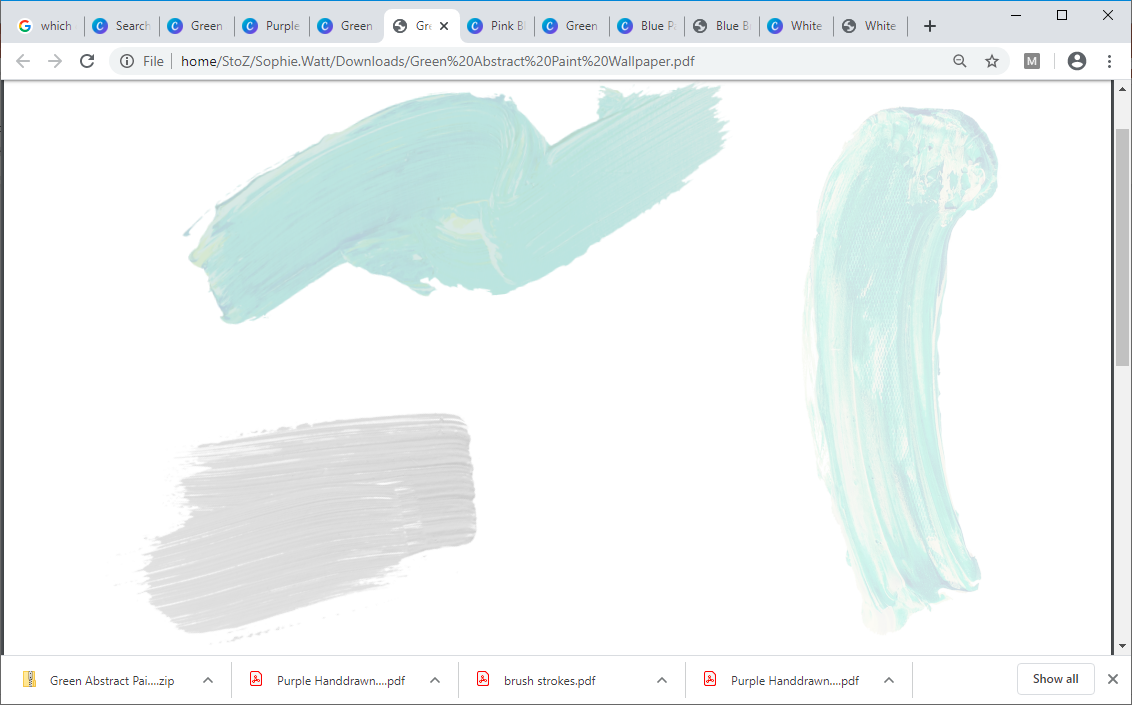 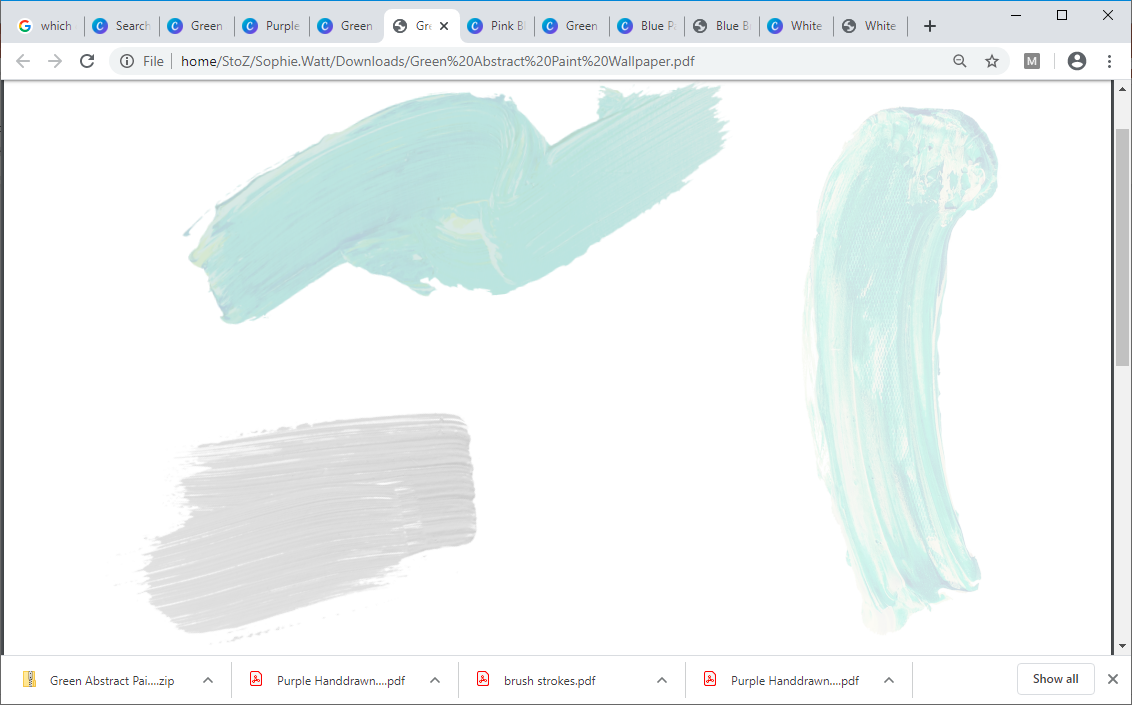 ACTIVITY:

What can you find out about the woman artist Annie Maycock and her work? You may not be able to find much information! Gallery Oldham’s collection includes some paintingsof her. Here she is on her wedding day after which she had to give up her career.
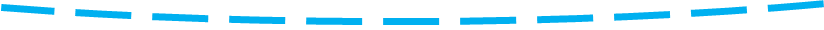 Clouds over Denshaw Farm,Joyce Parfitt
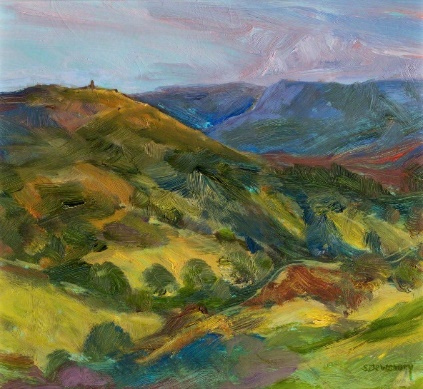 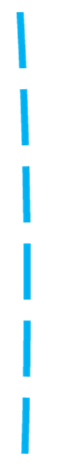 Saddleworth Hills, Dusk,Sheila Dewsbury
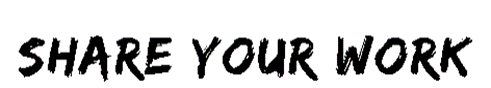 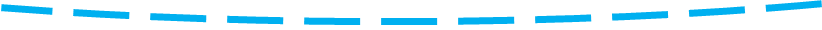 Share a woman artist you like or admire, your artist articles and your landscape artworks via librariesandgalleryschools@oldham.gov.uk or social media:       Gallery Oldham                 @GalleryOldham                  @galleryoldham
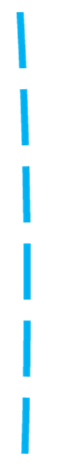 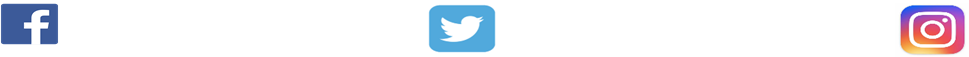